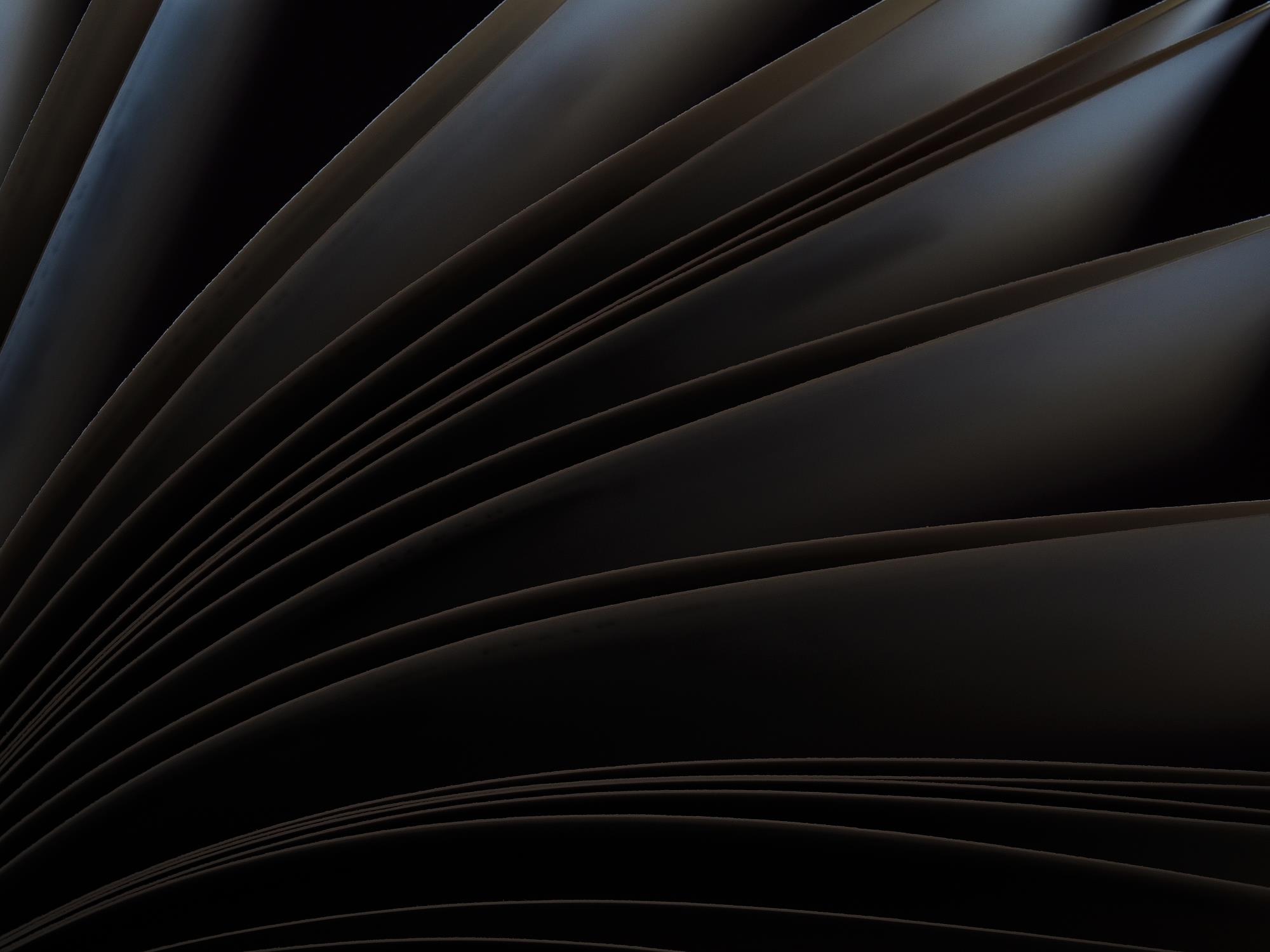 “You Are Not The Judge!”
Scripture Reading: John 5:24-30
Part Two
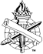 Let God’s Word Judge what is rightLuke 12:57
2
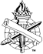 Judgments about the Church
God’s Word Judges
People Judge
“Good people of all churches (or in no church) will be saved.”
-Matthew 7:21-23
-Hebrews 5:8-9
-Acts 2:37-41, 47
-Acts 10:2, 22; 11:14
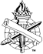 3
Judgments about the Church
God’s Word Judges
People Judge
“One church is as good as another.”
“No church is better.”
-Matthew 16:18-19
-Acts 20:28
-Ephesians 1:22-23; 	4:4; 5:23
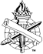 4
Judgments about Salvation
God’s Word Judges
People Judge
“Water baptism is unnecessary.”
-Mark 16:16
-Acts 2:38; 22:16
-1 Peter 3:21
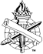 5
Judgments about Salvation
People Judge
God’s Word Judges
“Sprinkling water will do for baptism.”
-Romans 6:3-6
-Colossians 2:12
-Acts 8:35-38
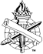 6
Judgments about Salvation
God’s Word Judges
People Judge
“I feel likeI’m saved.”
-Proverbs 14:12
-Acts 23:1; 26:9
-2 Thess. 2:10-12
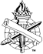 7
Judgments about Salvation
God’s Word Judges
People Judge
“A Christian cannot fallfrom grace.”
-Luke 8:13
-Galatians 5:4
-1 Timothy 4:1
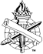 8
Judgments about Worship
God’s Word Judges
People Judge
“Lord’s Supper once a month is enough.”
-Acts 2:42
-Acts 20:7
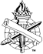 9
Judgments about Worship
God’s Word Judges
People Judge
“Instruments, bands, and choirs are OK.”
-Ephesians 5:19
-Colossians 3:16
-Hebrews 2:12
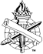 10
Judgments about Moral Living
God’s Word Judges
People Judge
“Social drinkingis acceptable.”
-Proverbs 20:1
-Proverbs 23:29-32
-1 Peter 4:3
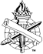 11
Judgments about Moral Living
God’s Word Judges
People Judge
“Immodestclothing is decent.”
-1 Timothy 2:9-10
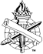 12
Judgments about Moral Living
God’s Word Judges
People Judge
“Divorce for any cause and remarry without restraint.”
-Matthew 19:6, 9
-1 Corinthians 7:10-11
-Hebrews 13:4
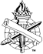 13
GOD Will Judge Us
By His Word, 	Eccl. 12:14; Rev. 20:12-14
Live by His judgments and	be received into glory
Refuse and be cast into 	  	 hell fire, Mark 9:43-44
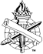 14